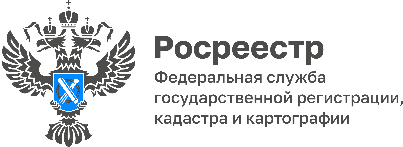 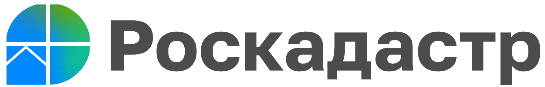 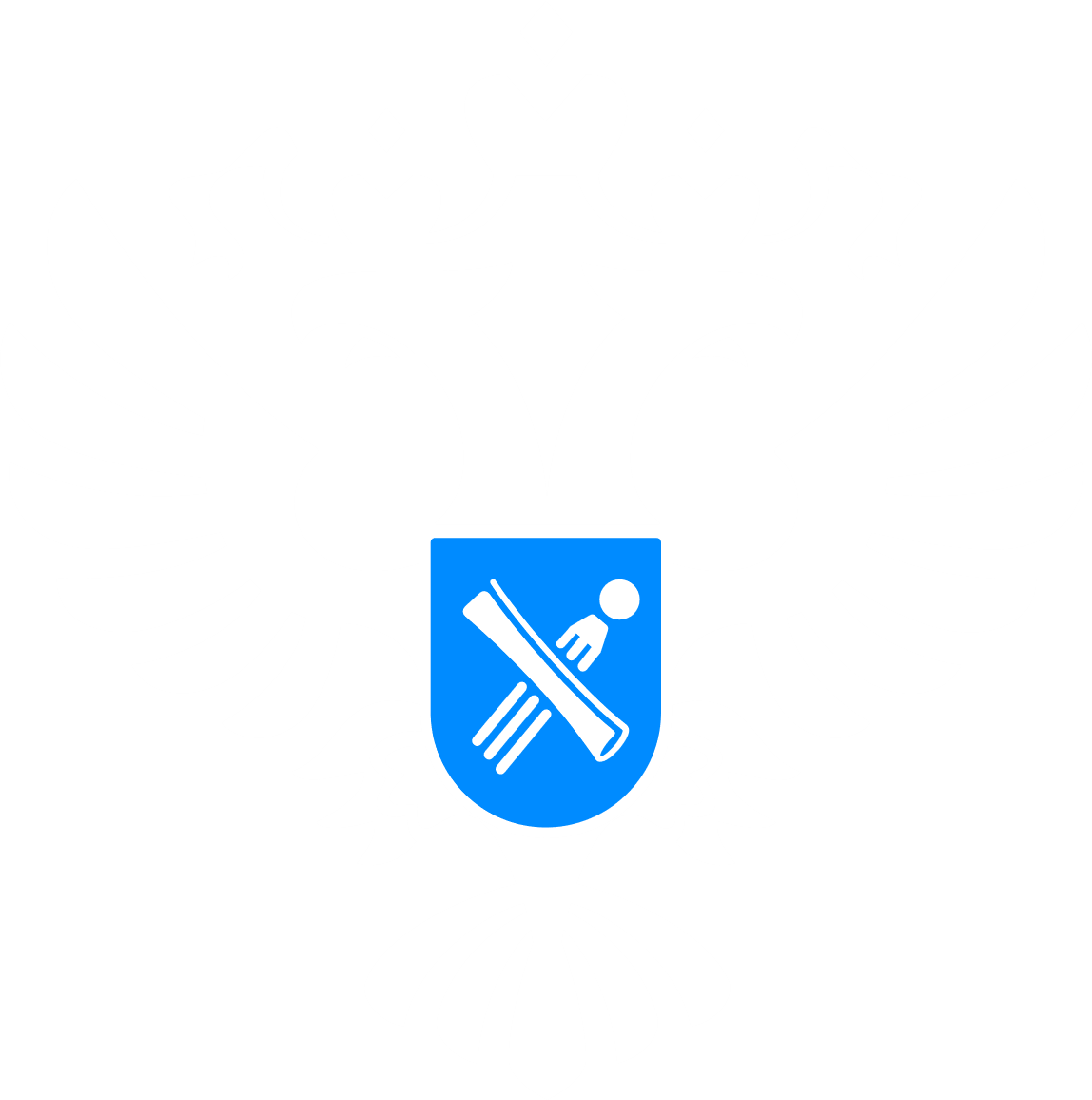 К новой реализации государственной геодезической системы отсчёта координат
Попадьёв Виктор ВалерьевичНачальник отдела геодезии
ППК «Роскадастр»
Лапшин Алексей ЮрьевичНачальник отдела космической геодезии ППК «Роскадастр»
Сочи, 2023 г.
ГЕОДЕЗИЧЕСКОЕ ОБЕСПЕЧЕНИЕ РОССИЙСКОЙ ФЕДЕРАЦИИ
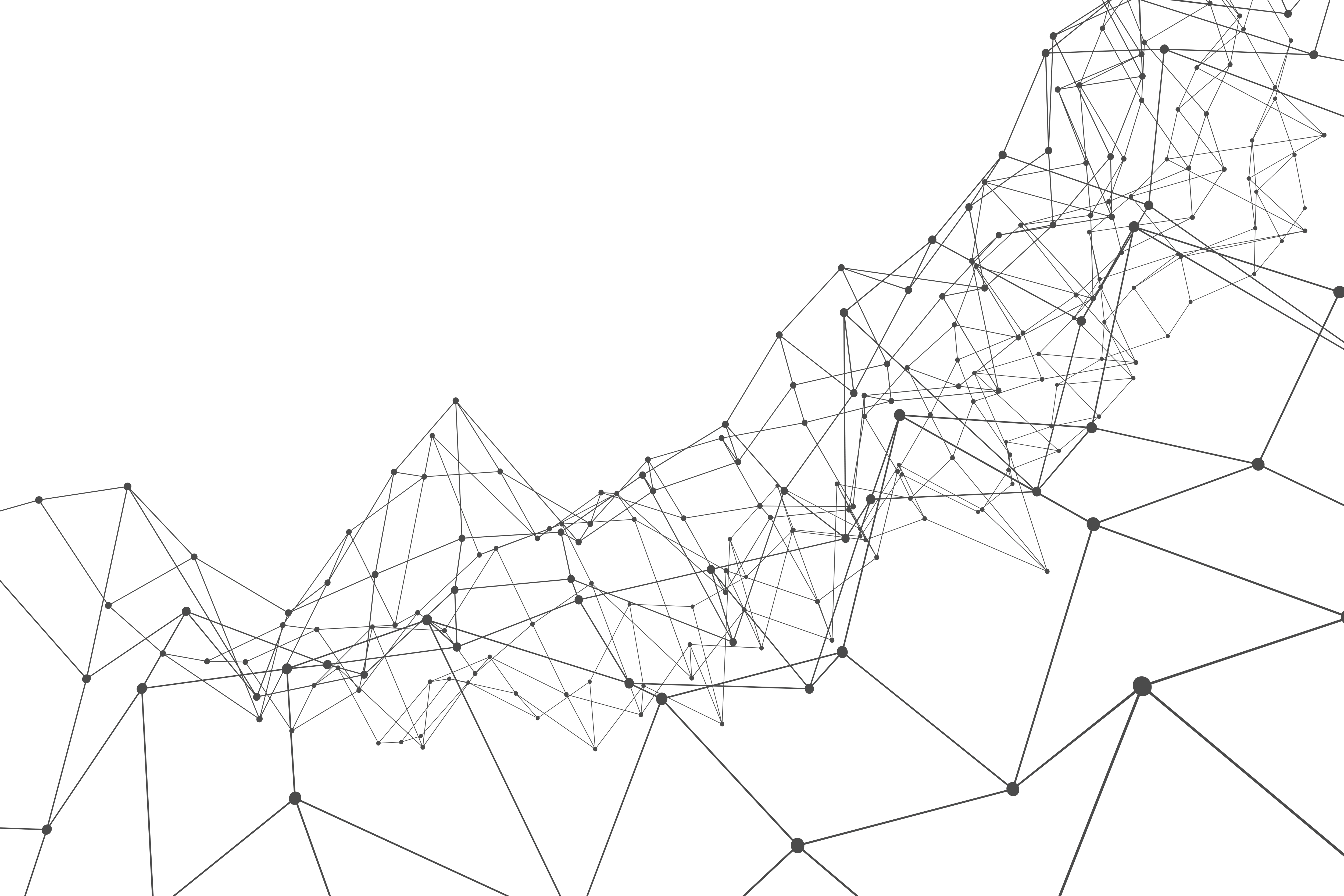 ГЕОДЕЗИЧЕСКИЕ СЕТИ
ГРАВИМЕТРИЧЕСКИЕ
ПРОСТРАНСТВЕННЫЕ
ПЛАНОВЫЕ и ВЫСОТНЫЕ
АГС I-II класс
ГВО I-II класс
ФАГС
ФУНДАМЕНТАЛЬНЫЕ
ВГС
I КЛАСС
ГГС III-IV класс
ГНС III-IV класс
СГС -1
ДГС (ГССН)
2
Предпосылки создания новой геодезической системы отсчёта координат
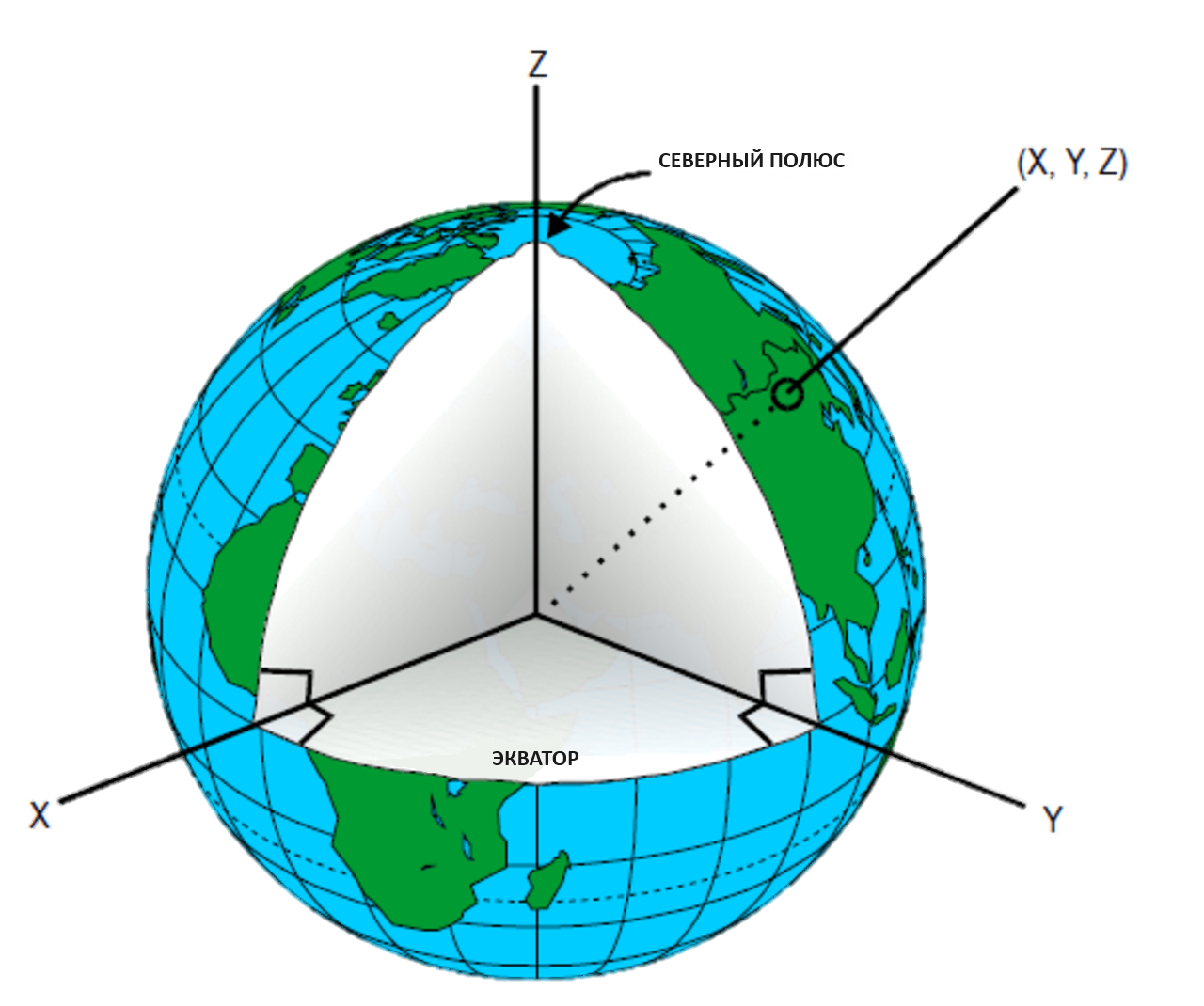 МАЛОЕ КОЛИЧЕСТВО ПУНКТОВ 
Опора ГСК-2011 из 46 (на территории РФ 38) пунктов, участвовавших в первоначальном уравнивании ГСК-2011, в 2023 году функционируют только 25 (на территории РФ 18)
УВЕЛИЧЕНИЕ ПУНКТОВ ФАГС
в 2023 году количество пунктов ФАГС 
составляет 99 пунктов
ЗНАЧИТЕЛЬНЫЙ РОСТ ДИФФЕРЕНЦИАЛЬНЫХ ГЕОДЕЗИЧЕСКИХ СТАНЦИЙ (ДГС)
с введением в эксплуатацию информационной системы федеральной сети геодезических станций (ИС ФСГС), обеспечивается вычисление координат станций ДГС как единое построение
3
ПУНКТЫ, УЧАСТВОВАВШИЕ В ПЕРВИЧНОМ ПОСТРОЕНИИ СИСТЕМЫ КООРДИНАТ ГСК-2011
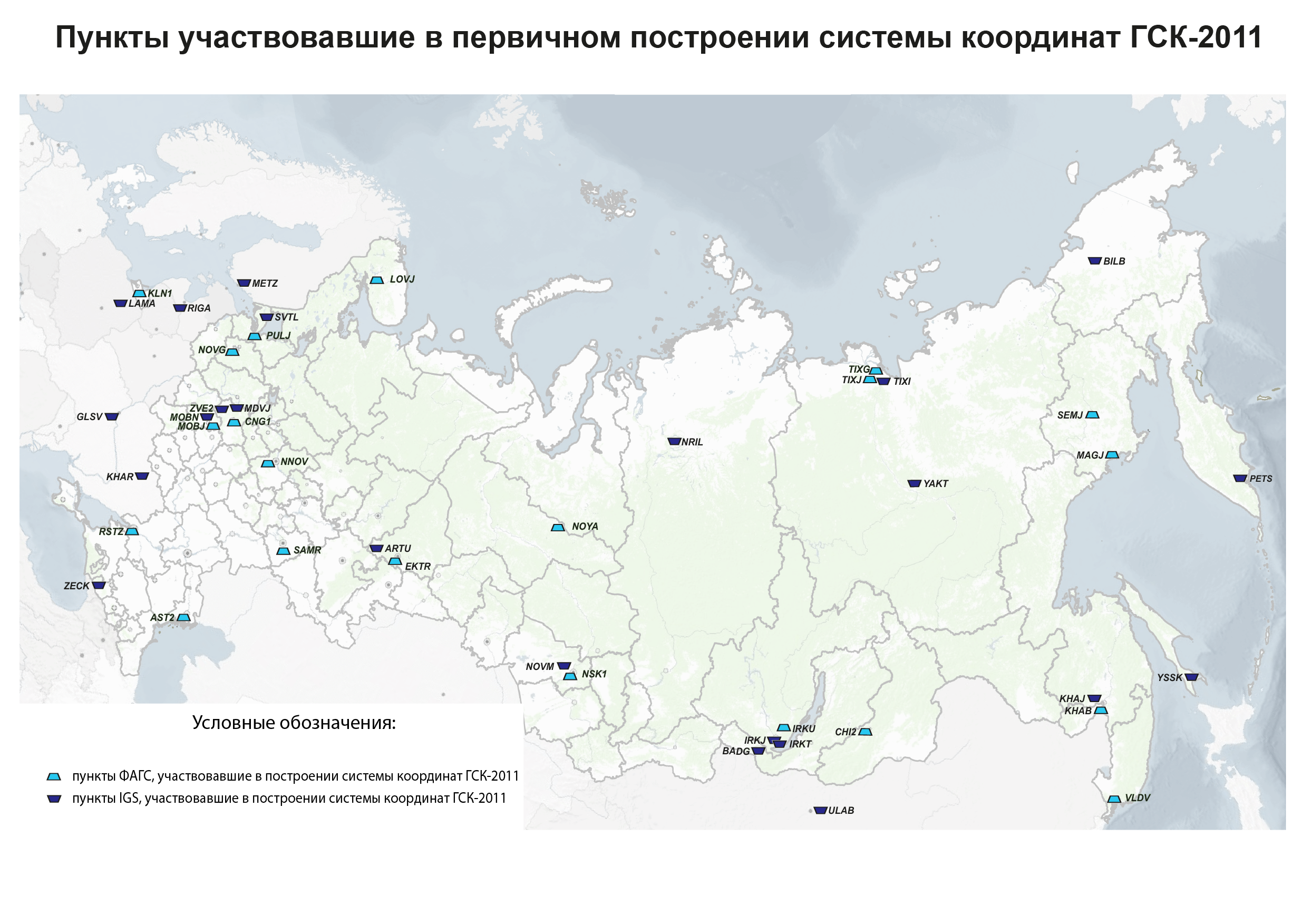 46 (РФ-38)
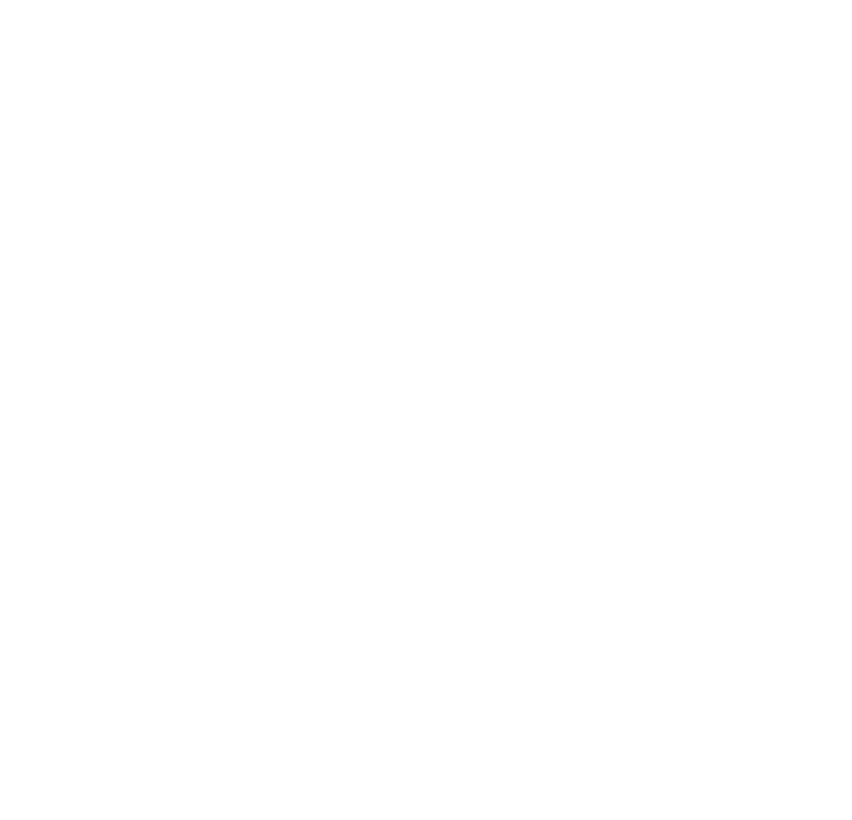 Значимый эффект
4
ДЕЙСТВУЮЩИЕ В 2023 ГОДУ ПУНКТЫ, УЧАСТВОВАВШИЕ В ПОСТРОЕНИИ ГСК-2011
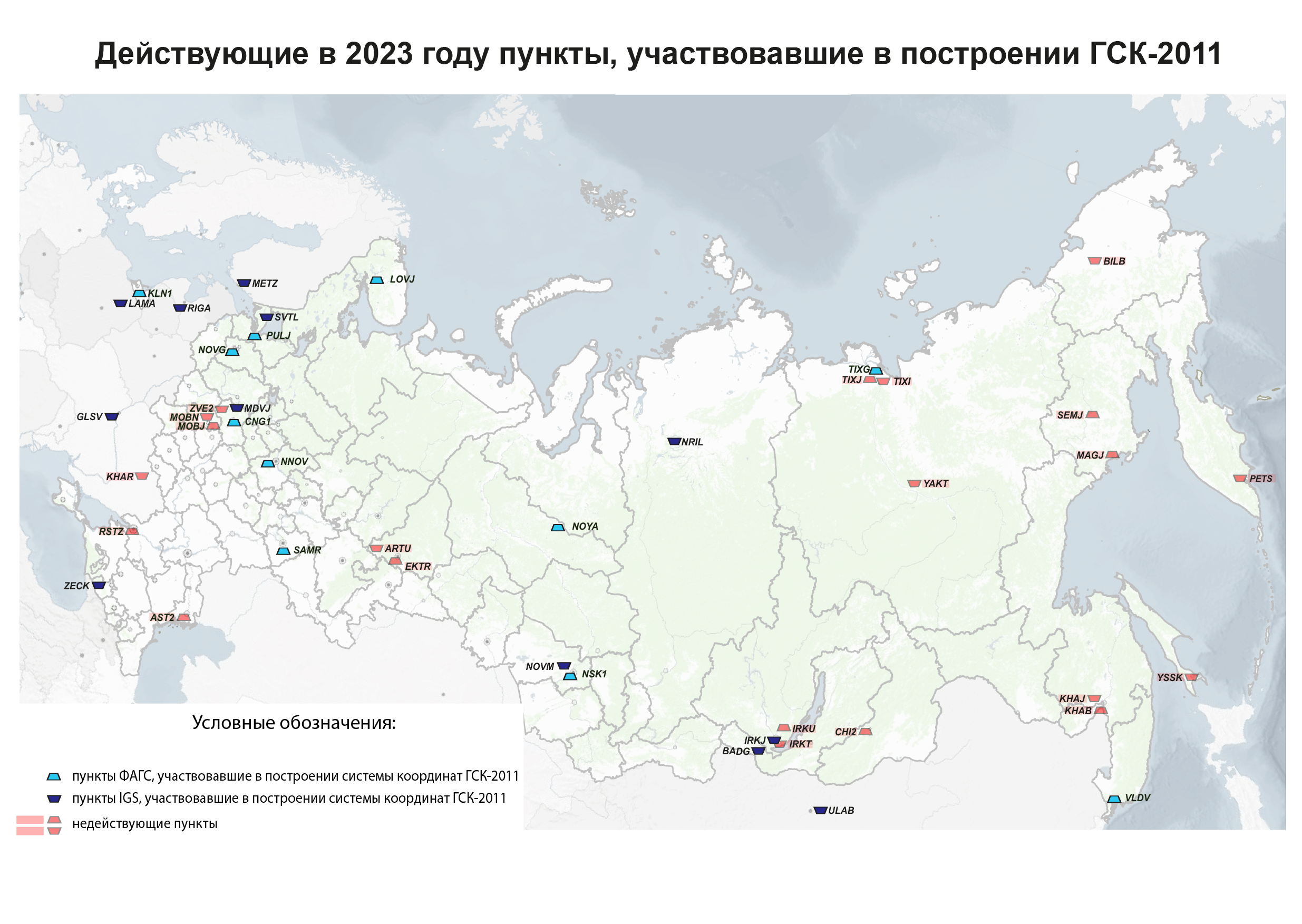 25 (РФ-18)
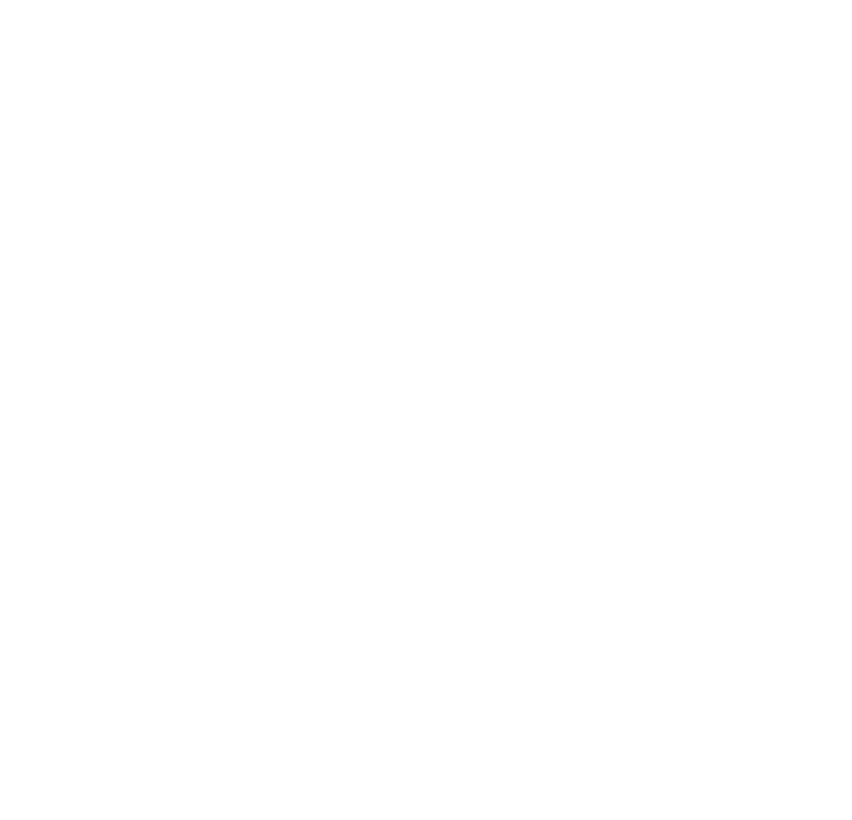 Значимый эффект
5
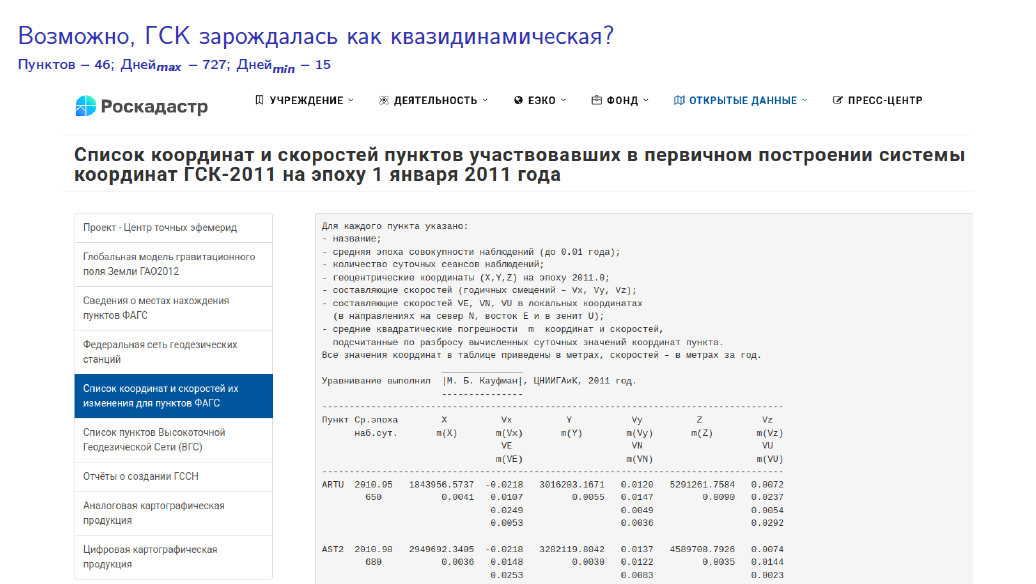 6
ДЕГРАДАЦИЯ ГСК-2011 СО ВРЕМЕНЕМ
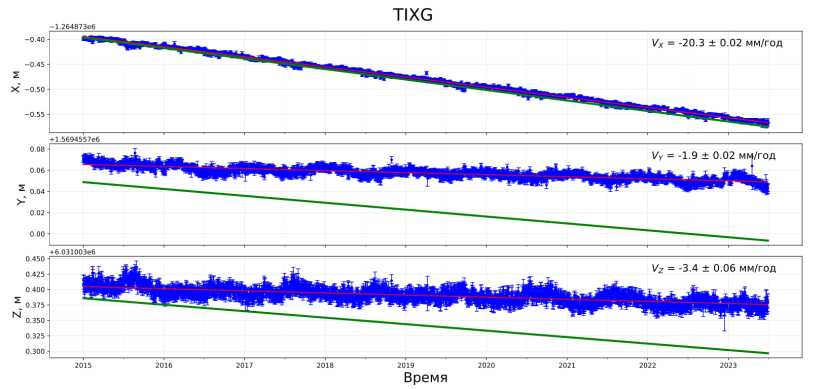 7
СОСТОЯНИЕ ФАГС НА 2021 ГОД
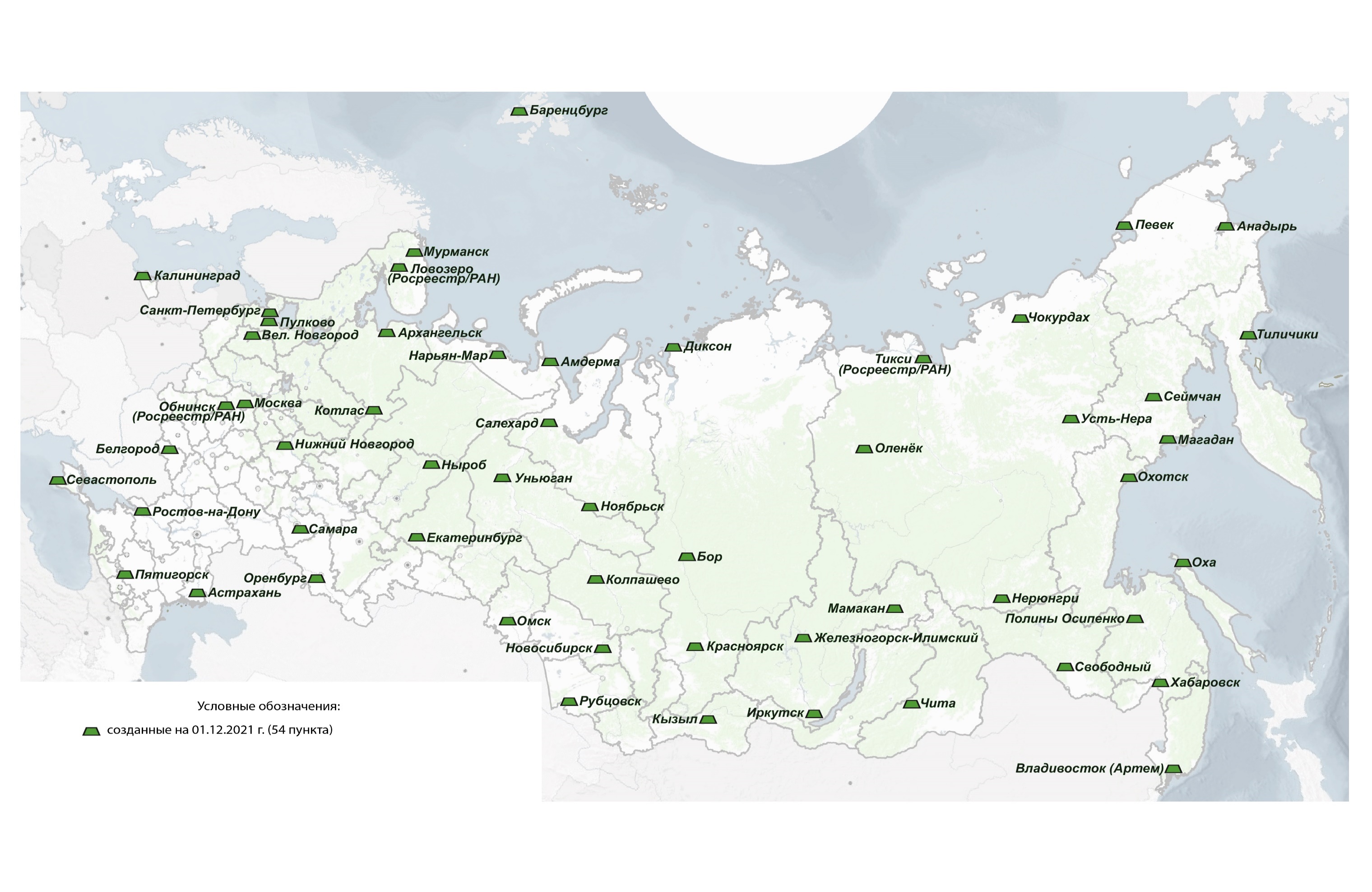 54
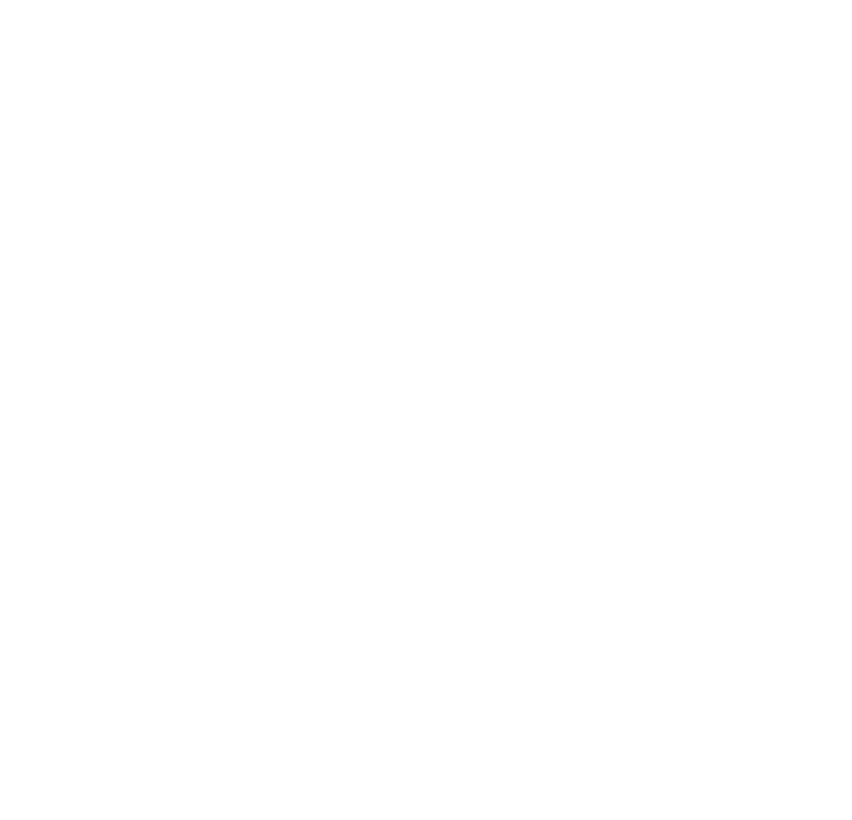 Значимый эффект
8
СОСТОЯНИЕ ФАГС НА 2023 г. И ПЛАНЫ НА 2024 г.
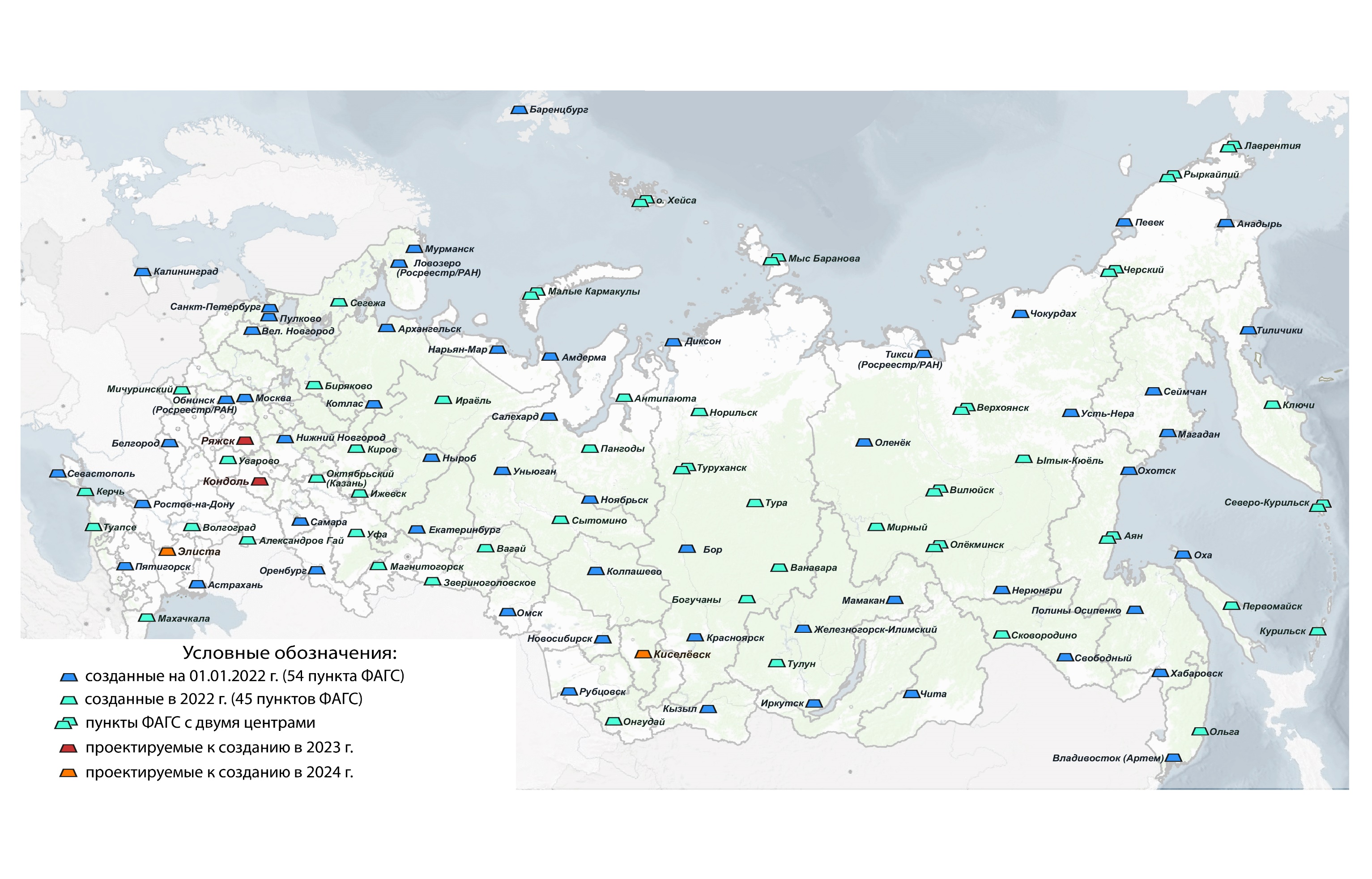 99+2+2
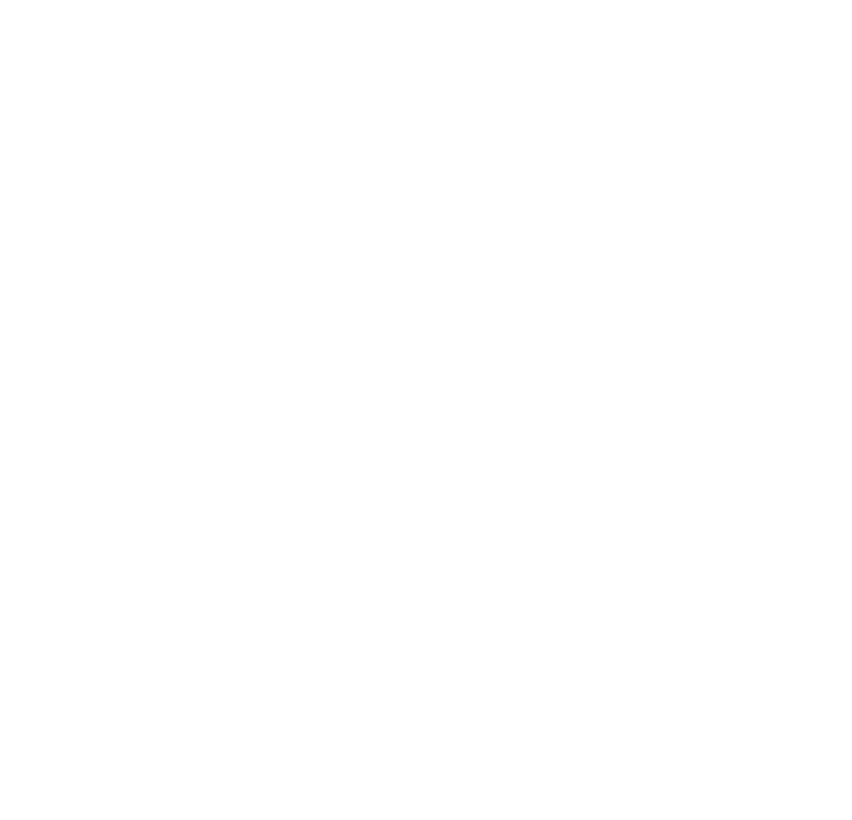 Значимый эффект
9
ФСГС
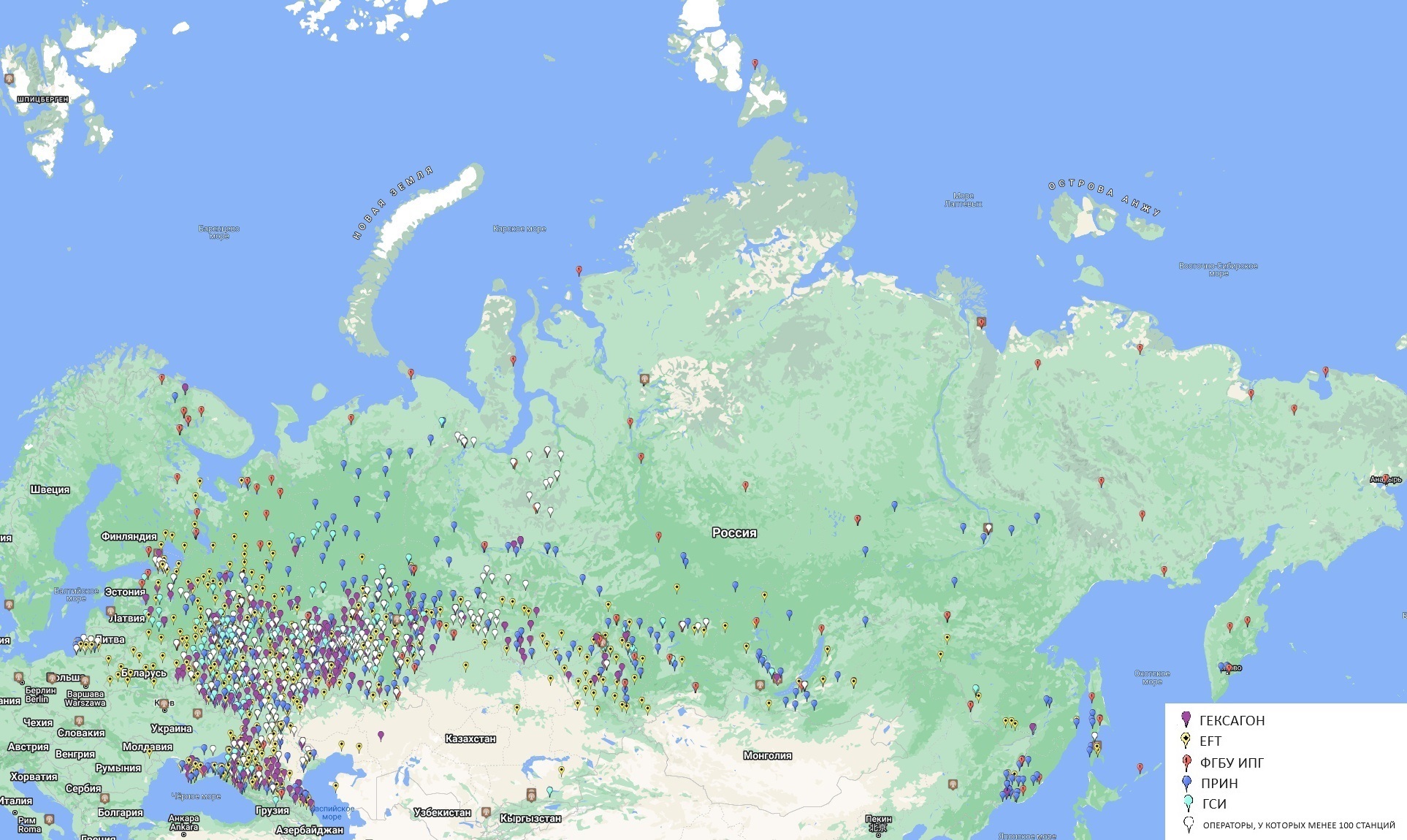 Более 2100
10
ФАГС + ФСГС
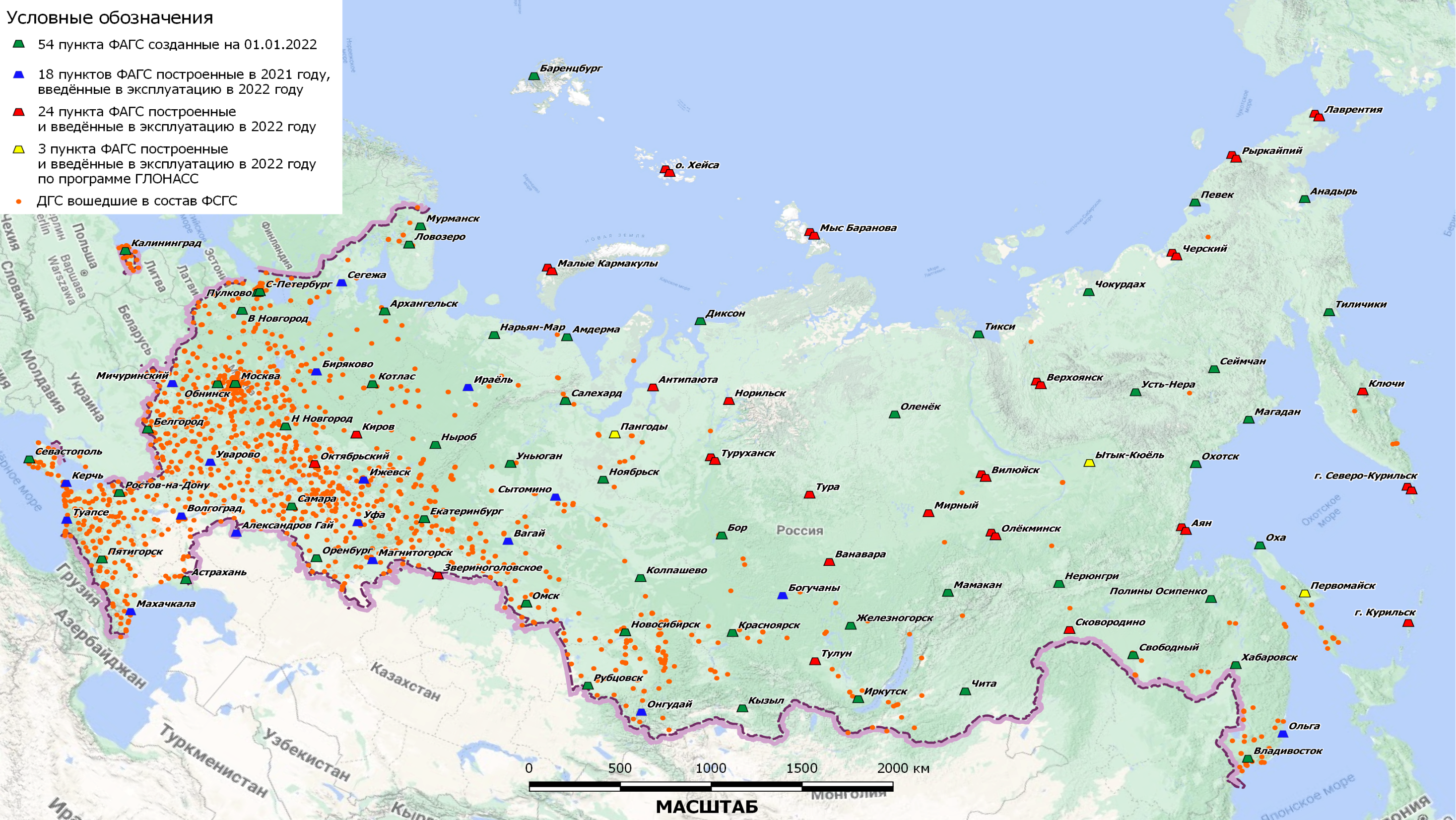 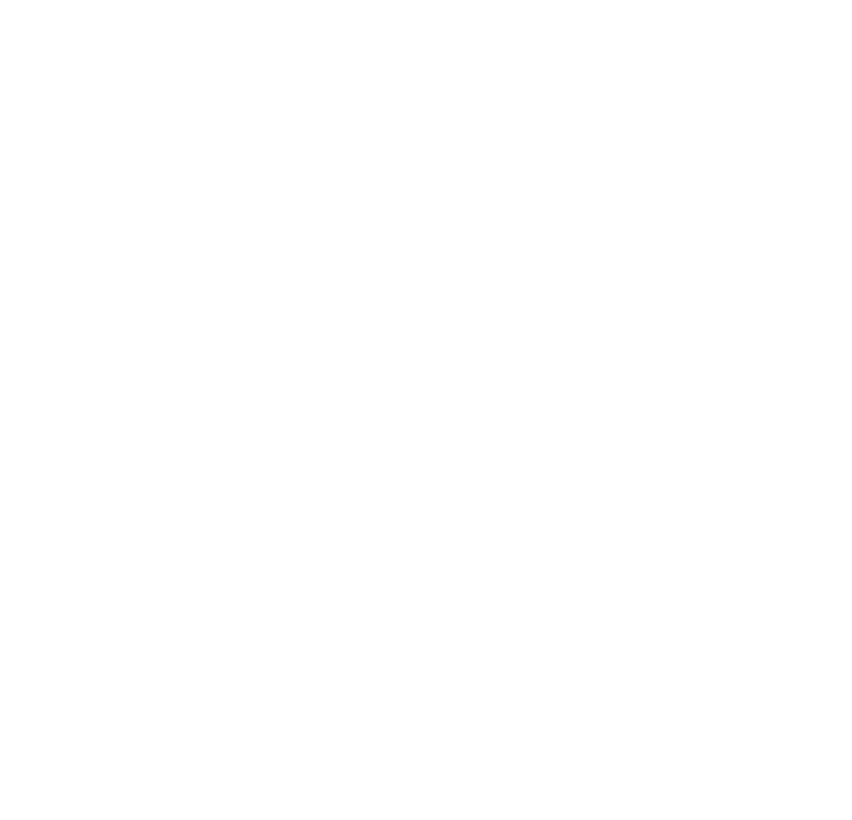 Значимый эффект
11
ОБРАБОТКА ИЗМЕРЕНИЙ С ПУНКТОВ ВГС, СГС-1
2014-2022 гг.
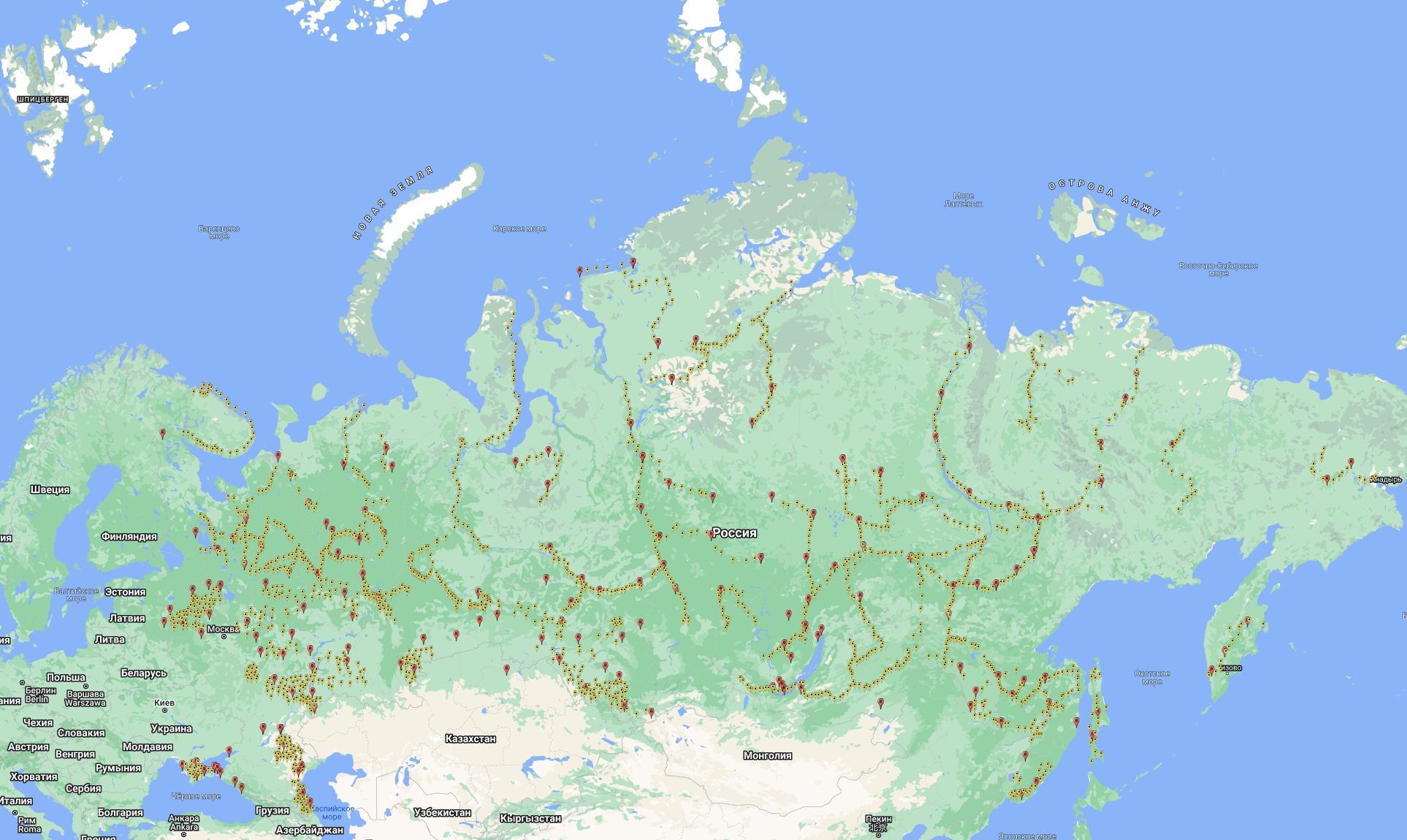 ВГС – ок. 230
СГС-1 – ок. 1900
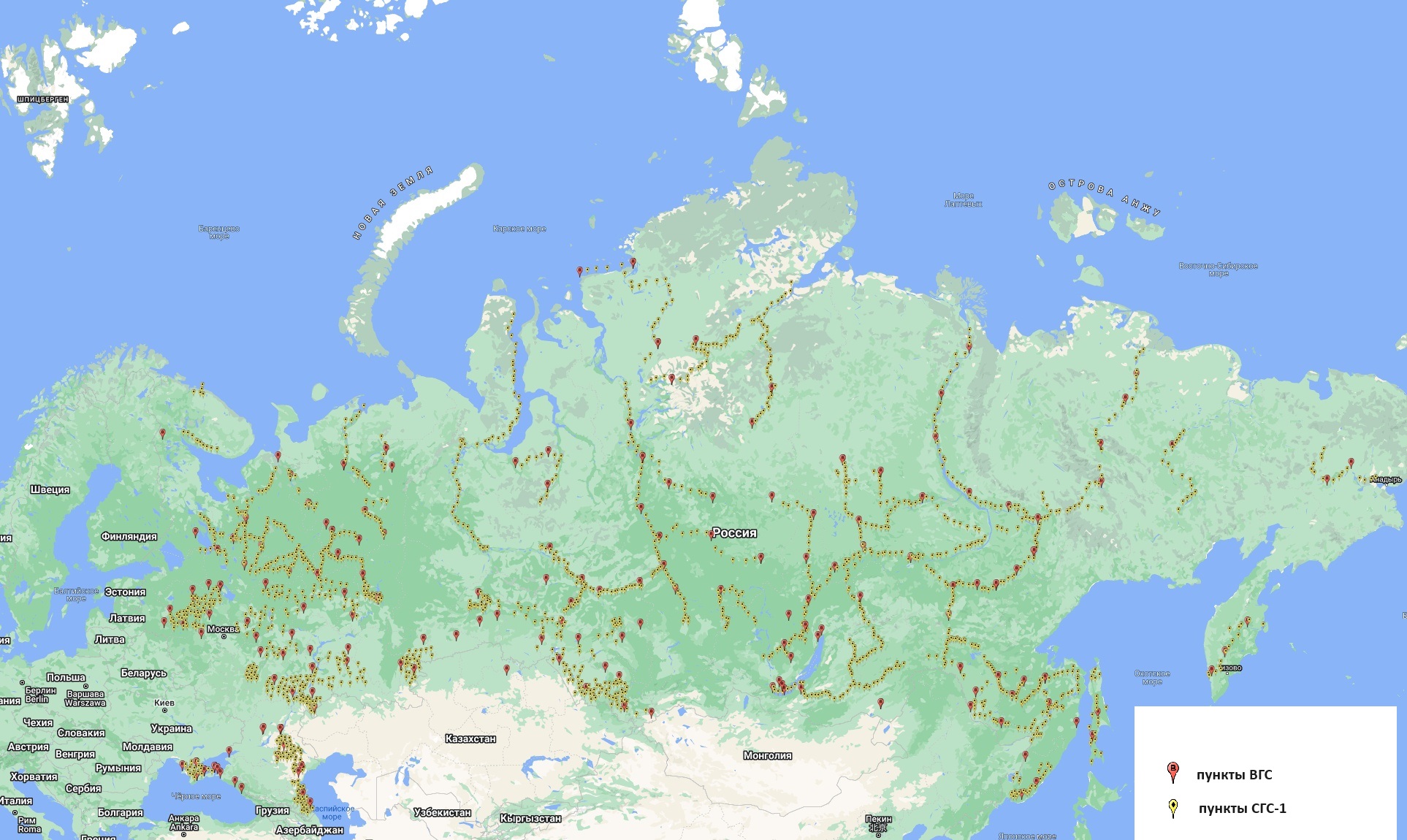 НИР «Геокарта-2030»
12
Перспективная схема развития сети ФАГС до 2030
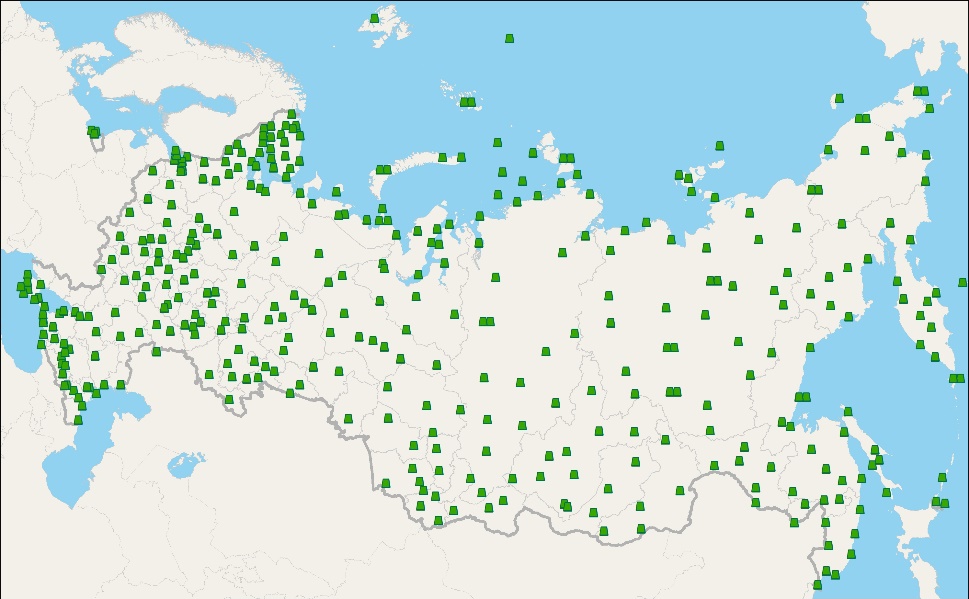 [Speaker Notes: В перспективе до 2030 года планируется создать в общей сложности 300 пунктов ФАГС. 
Принимая во внимание изменяющиеся требования к точности и надежности местоопределения, а также потребность в более плотном покрытии в рамках некоторых регионов, сеть ФАГС требует дальнейшего развития в направлении увеличения числа станций.
Планируемые пункты ФАГС можно разделить на следующие категории: 
столицы регионов РФ 
крупные города/городские агломерации с населением более 100 тыс.
пункты вблизи береговой линии
зона постледникового поднятия
пункты вблизи геологических разломов
пункты в отдалённых территориях, повышающие равномерное покрытие станциями территорию страны]
СХЕМА СИСТЕМЫ ОТЧЕТА КООРДИНАТ
м
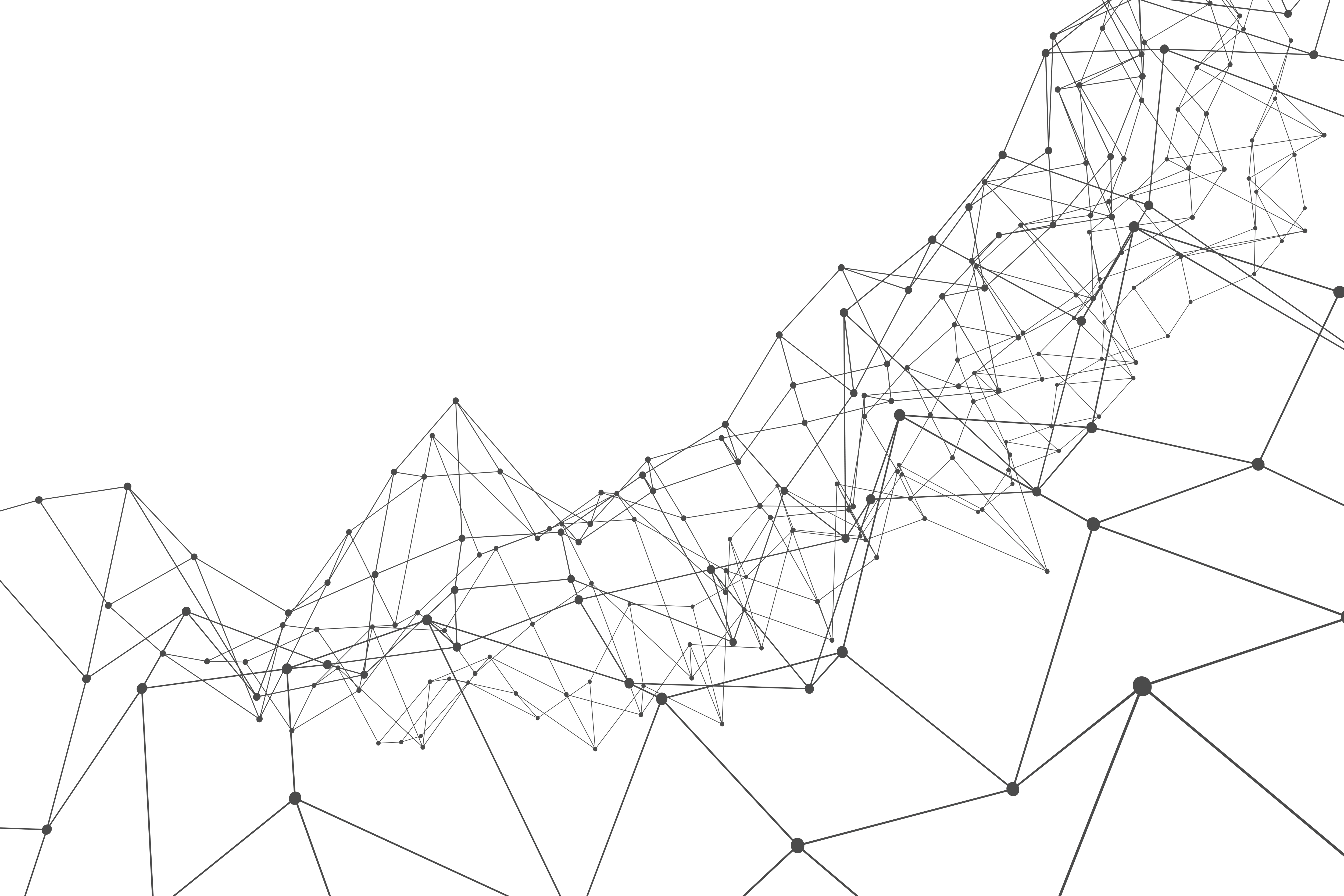 ГСК-2011, СК-95, СК-42
ДИНАМИЧЕСКАЯ СИСТЕМА
СТАТИЧЕСКАЯ СИСТЕМА
IGS (<2 лет)
IGS (>2 лет)
ФАГС (<2 лет)
ОКР Георелиф-А
ФАГС (>2 лет)
ОКР Георелиф-А
Сетка
АГС (ГВО)
КПДС (>2 лет)
ОКР Полигон
КПДС (<2 лет)
ОКР Полигон
После ГНСС- наблюдений
ВГС
ФСГС (<2 лет)
ФСГС (>2 лет)
СГС-1
«……»
Развитие ИС ФСГС
RuTRF
X, Y, Z (ТЭ)
Модель скоростей
ГСК – 20..
ФФПД
Web-сервис
14
https://cgkipd.ru
https://fsgs.cgkipd.ru/
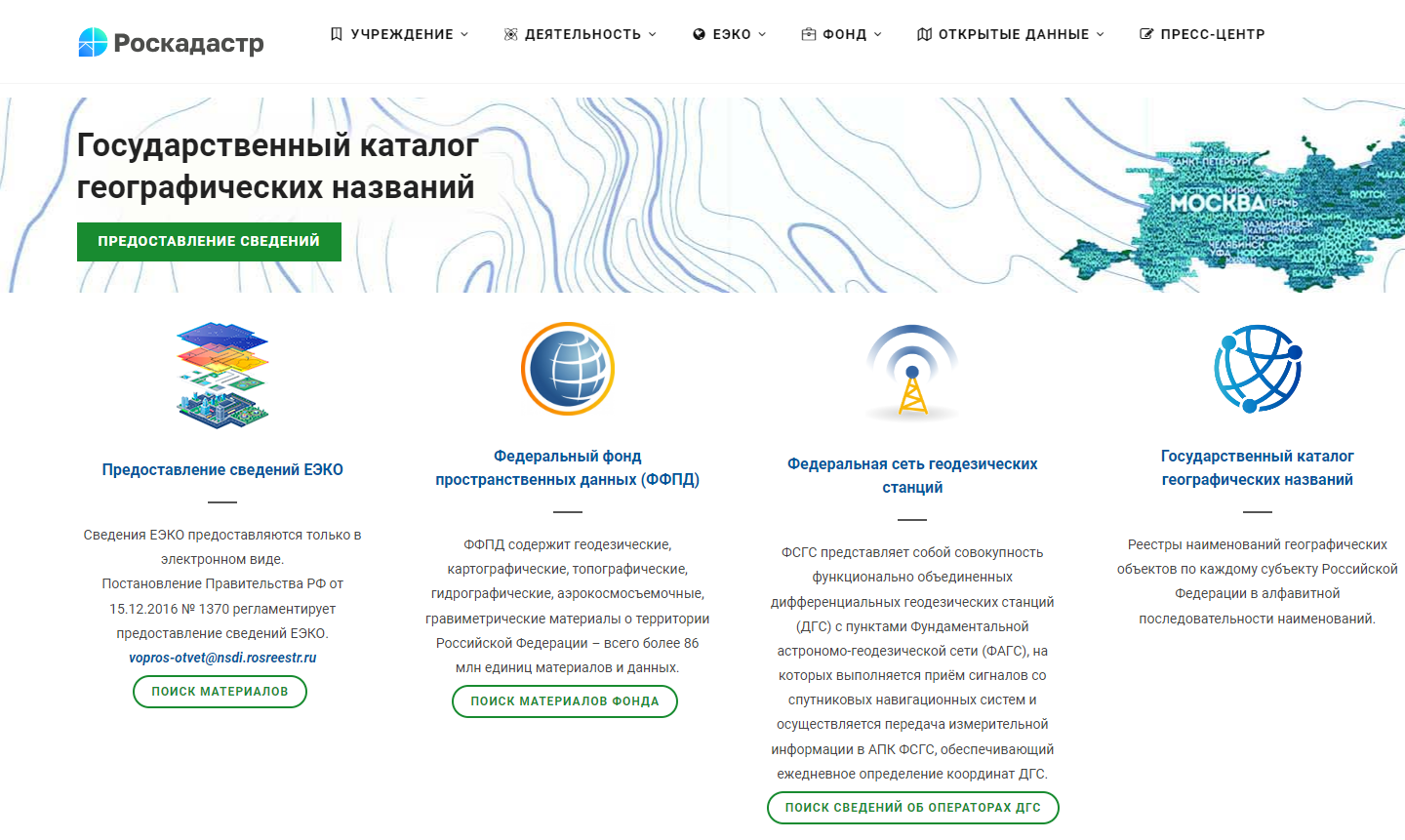 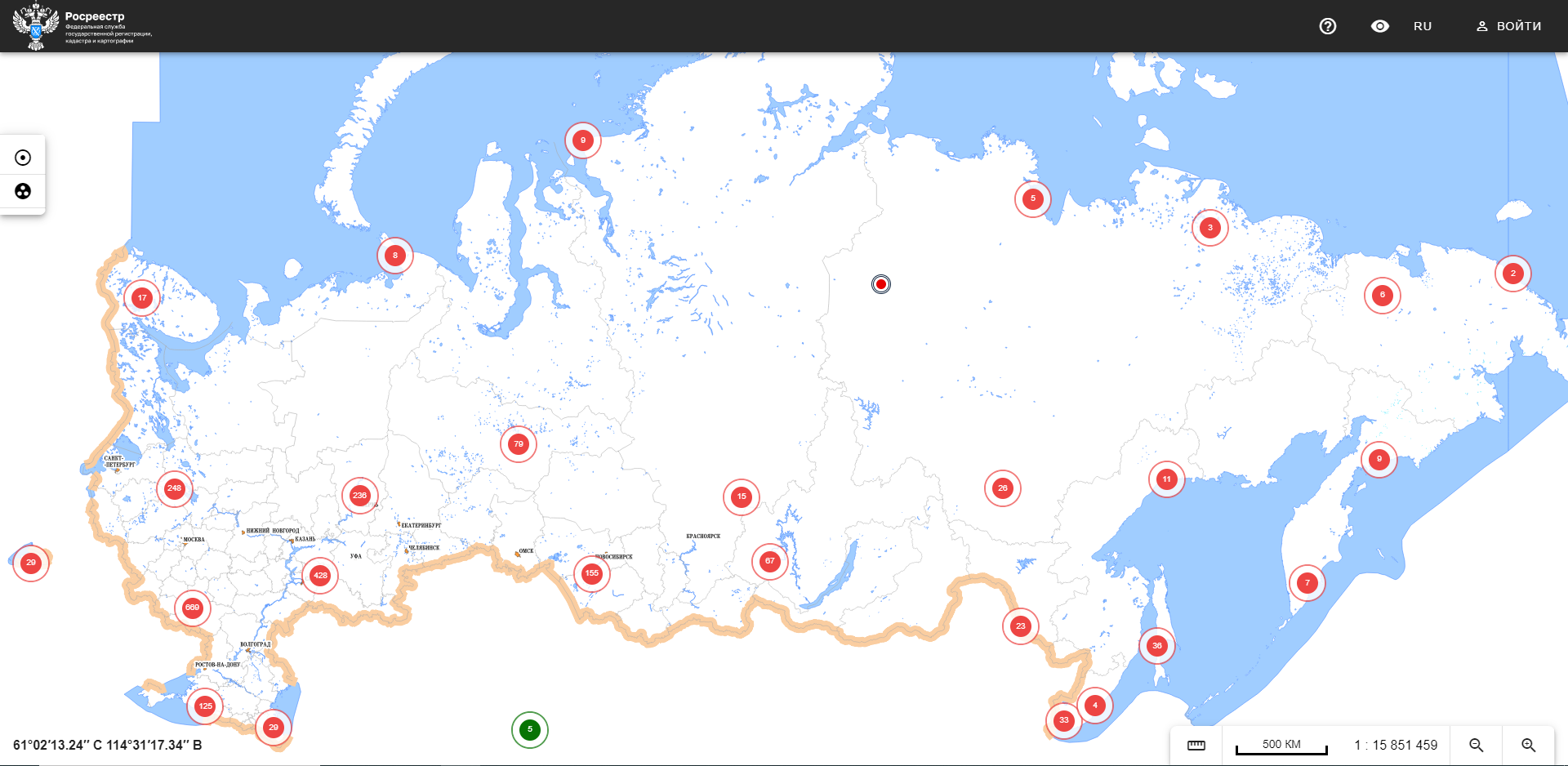 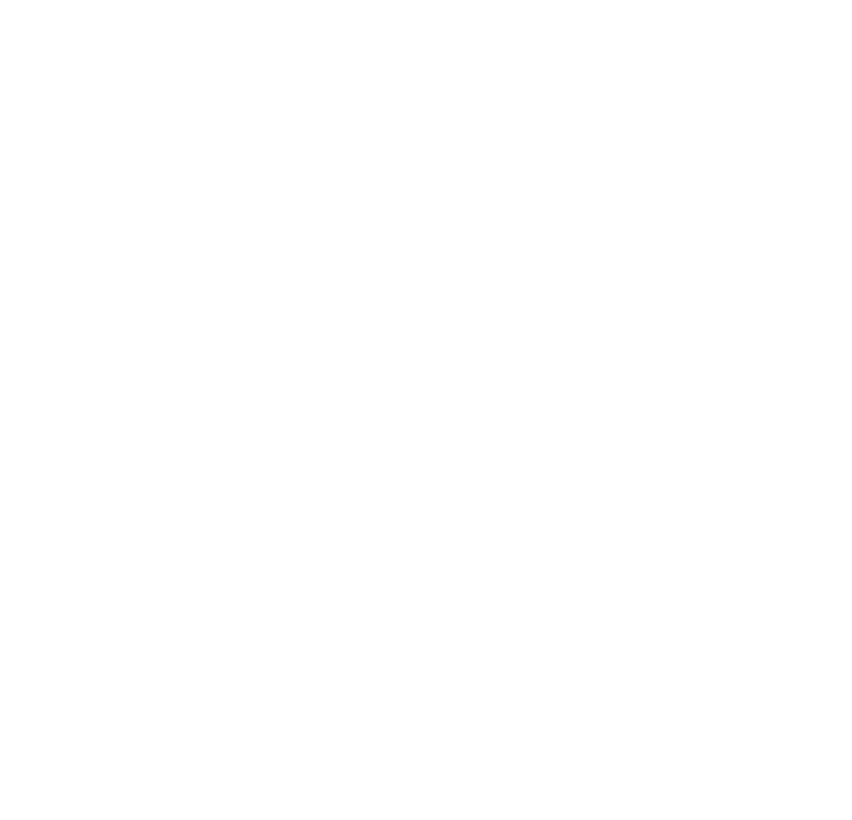 Значимый эффект
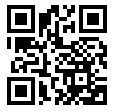 15